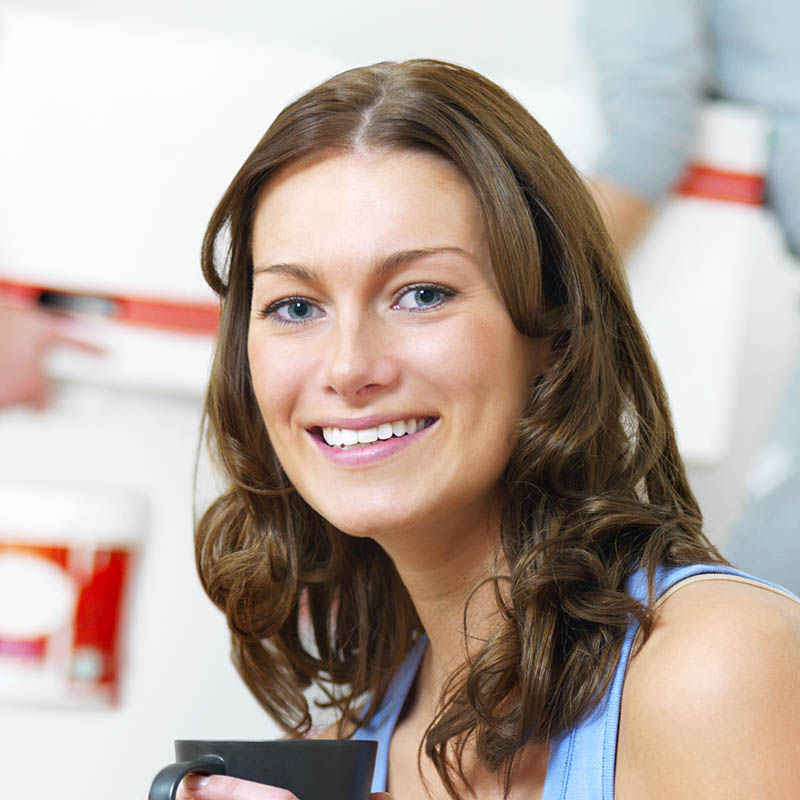 Laëtita ROUERGUE
KONTAKT
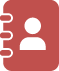 TELEFON: 000 111 333
ADRESSE: 12 Street Name,
Berlin
EMAIL: name@mail.com
Lorem ipsum dolor sit amet, consectetur adipiscing elit. Morbi tristique sapien nec nulla rutrum imperdiet. Nullam faucibus augue id velit luctus maximus. Interdum et malesuada fames ac ante ipsum primis in faucibus. Etiam bibendum, ante nec luctus posuere, odio enim semper tortor, id eleifend mi ante vitae ex. Sed molestie varius erat a aliquet
BERUFSERFAHRUNGEN
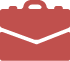 Projektmanagement
BERUFSBEZEICHNUNG | UNTERNEHMEN
Lorem ipsum dolor sit amet, consectetur adipiscing elit. Morbi tristique sapien nec nulla rutrum imperdiet. Nullam faucibus augue id velit luctus maximus. Interdum et malesuada fames ac ante ipsum primis 
in faucibus.
Branding
Werbung
2014 – 2016
ÜBER MICH
Geschäftsentwicklung
ROI / Gewinn
SEO / Erwerb
BERUFSBEZEICHNUNG | UNTERNEHMEN
Lorem ipsum dolor sit amet, consectetur adipiscing elit. Morbi tristique sapien nec nulla rutrum imperdiet. Nullam faucibus augue id velit luctus maximus. Interdum et malesuada fames ac ante ipsum primis 
in faucibus.
FÄHIGKEITEN
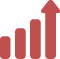 Social media
2012 – 2014
Google AdWords
LEISTUNGEN
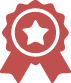 BERUFSBEZEICHNUNG | UNTERNEHMEN
Lorem ipsum dolor sit amet, consectetur adipiscing elit. Morbi tristique sapien nec nulla rutrum imperdiet. Nullam faucibus augue id velit luctus maximus. Interdum et malesuada fames ac ante ipsum primis 
in faucibus.
SPRACHEN
AUSBILDUNG
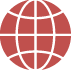 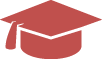 2010 – 2012
Französisch
Englisch
Spanisch
BERUFSBEZEICHNUNG | UNTERNEHMEN
Lorem ipsum dolor sit amet, consectetur adipiscing elit. Morbi tristique sapien nec nulla rutrum imperdiet. Nullam faucibus augue id velit luctus maximus. Interdum et malesuada fames ac ante ipsum primis 
in faucibus.
Elementar
Mittelstufe
Zweisprachig
2008 – 2010
 Lorem ipsum dolor sit amet. 
 Consectetur adipiscing elit. 
 Curabitur scelerisque sem hendrerit.
 Varius imperdiet praesent mollis.
 Non magna eget vestibulum. 
 Consectetur adipiscing elit.
GRAD | UNIVERSITÄT 
Lorem ipsum dolor sit amet, consectetur adipiscing elit. Morbi tristique sapien nec nulla rutrum imperdiet. .
2006 – 2010